GlassFish Performance Tuning: Tips from the Field
Steve Millidge :  Founder Payara
First Day at Work
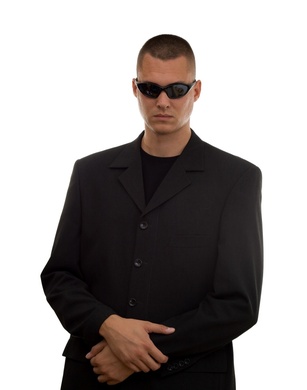 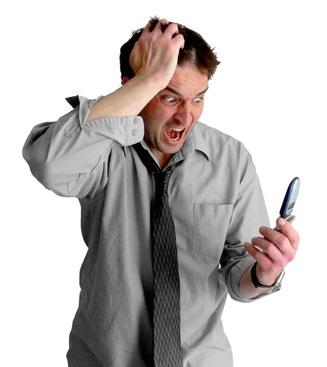 It’s All Gone to *#*@!
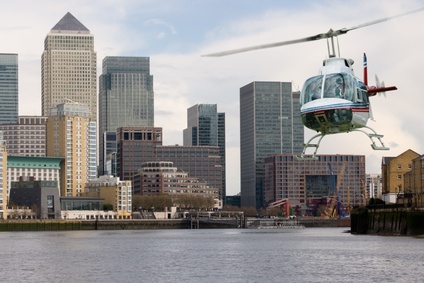 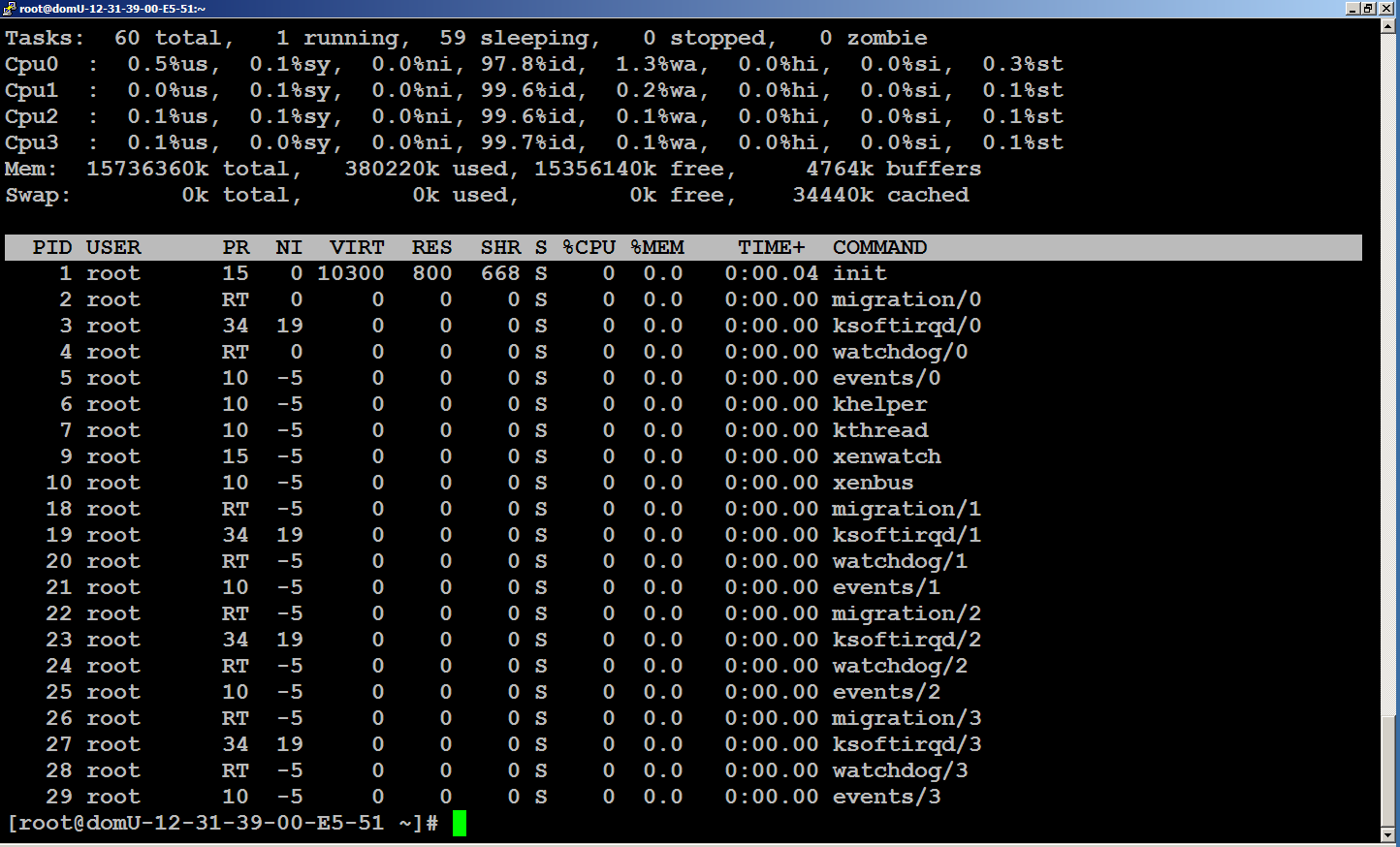 asadmin discovery commands
version
What version are we running
list-domains  
Discover what domains exist and are running
list-servers and list-clusters 
what exists in the domain
list-modules 
What is running in the domain
list-applications
Lists all the applications deployed
list-commands
Lists all knows asadmin commands
What are we looking for?
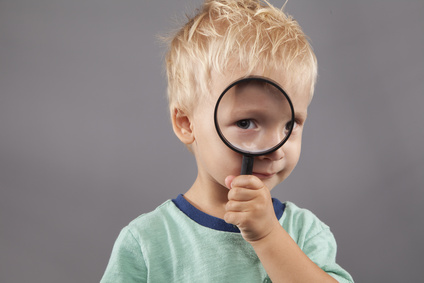 [Speaker Notes: We need to know if this is going to happen again
We need to know why this happened this time
How do we do this?]
Barriers to Performance
Raw Algorithmic Performance
Resource Limitations
Not enough cpu, disk, memory
Resource Contention
Locks 
IO Latency
Network, Disk
[Speaker Notes: Algorithmic Performance can be helped with profilers etc. in my experience a very rare performance issue in a production system
Resource Limitations require tuning and ability to scale yourself out of the problem (See scalability)
If you can’t scale you will hit a wall
Resource contention requires careful tuning as you can’t scale your way out of this problem you must architect and design your system to]
Tuning Process
Analyse
Analyse data to correlate issues
Use tools during the performance issue
Use historical data for trends
Look for evidence of Barriers
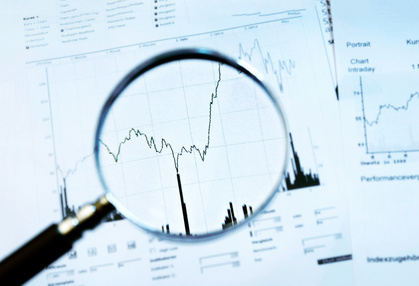 Hypothesis
Use EVIDENCE from tools
Create a causal hypothesis
Determine fix that will mitigate
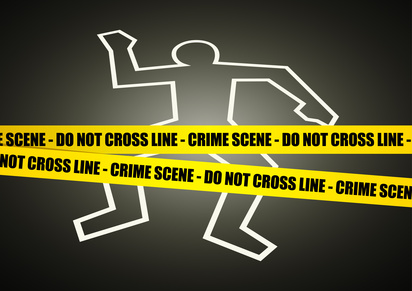 Change
Change ONE thing
Configuration Changes
Try these first
Many Many things in App Servers to change
Code Changes
Only optimise when you have evidence
Document all Changes
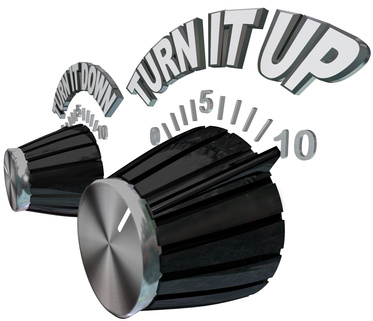 Test
Create reproducible test case
(If Possible)
Test Before and After
Gather Evidence of effect of Change
How do we Measure GlassFish?
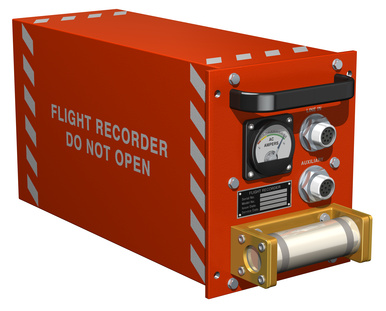 [Speaker Notes: We need to know if this is going to happen again
We need to know why this happened this time
How do we do this?]
Standard JVM Tools
JPS – Discover running Java process
Jstack – View Stack Trace
Jstat – view Garbage collection and other statistics
JVisual VM
Mission Control
Monitoring in JVisualVM
Install all the available Plugins
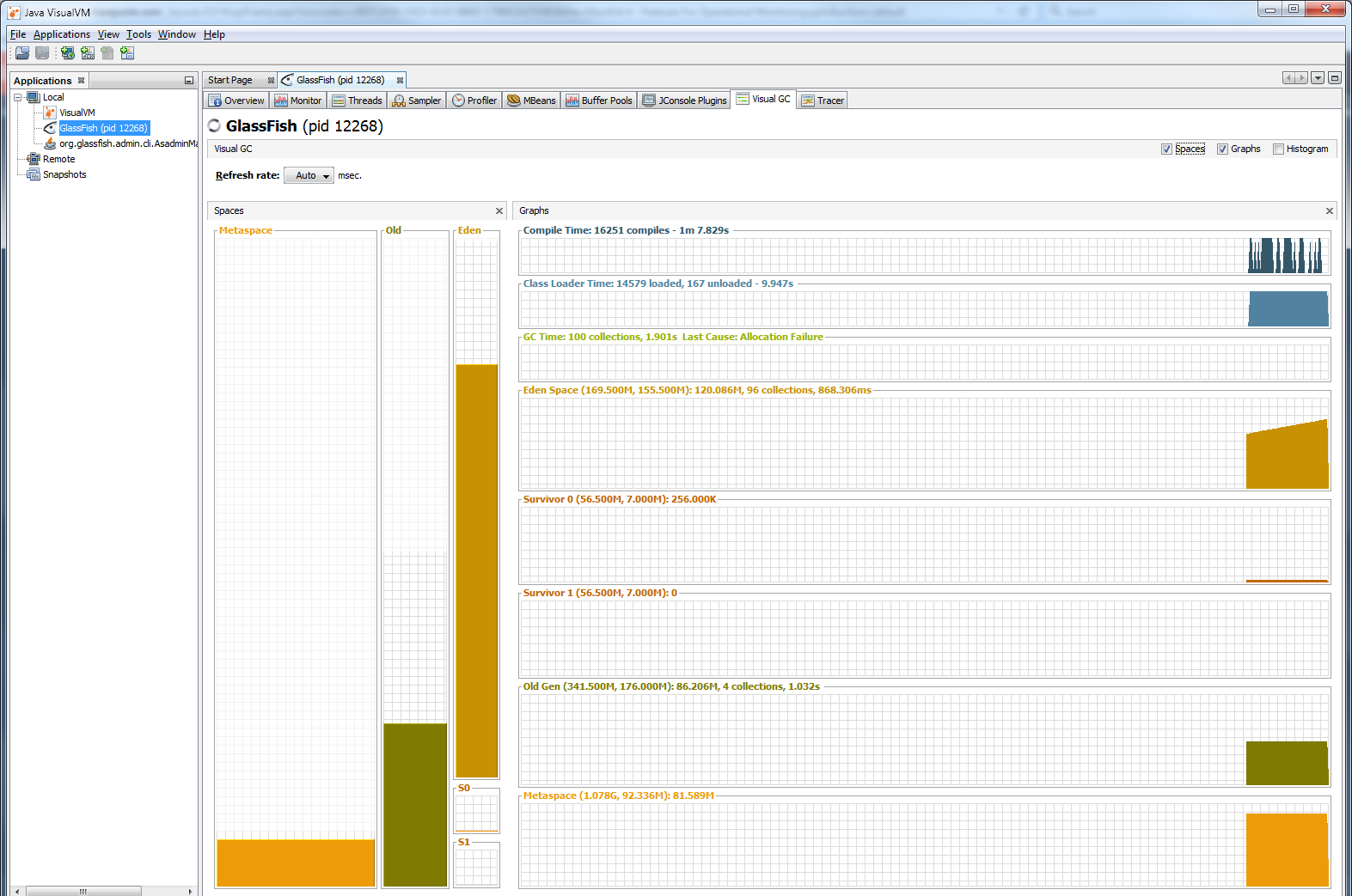 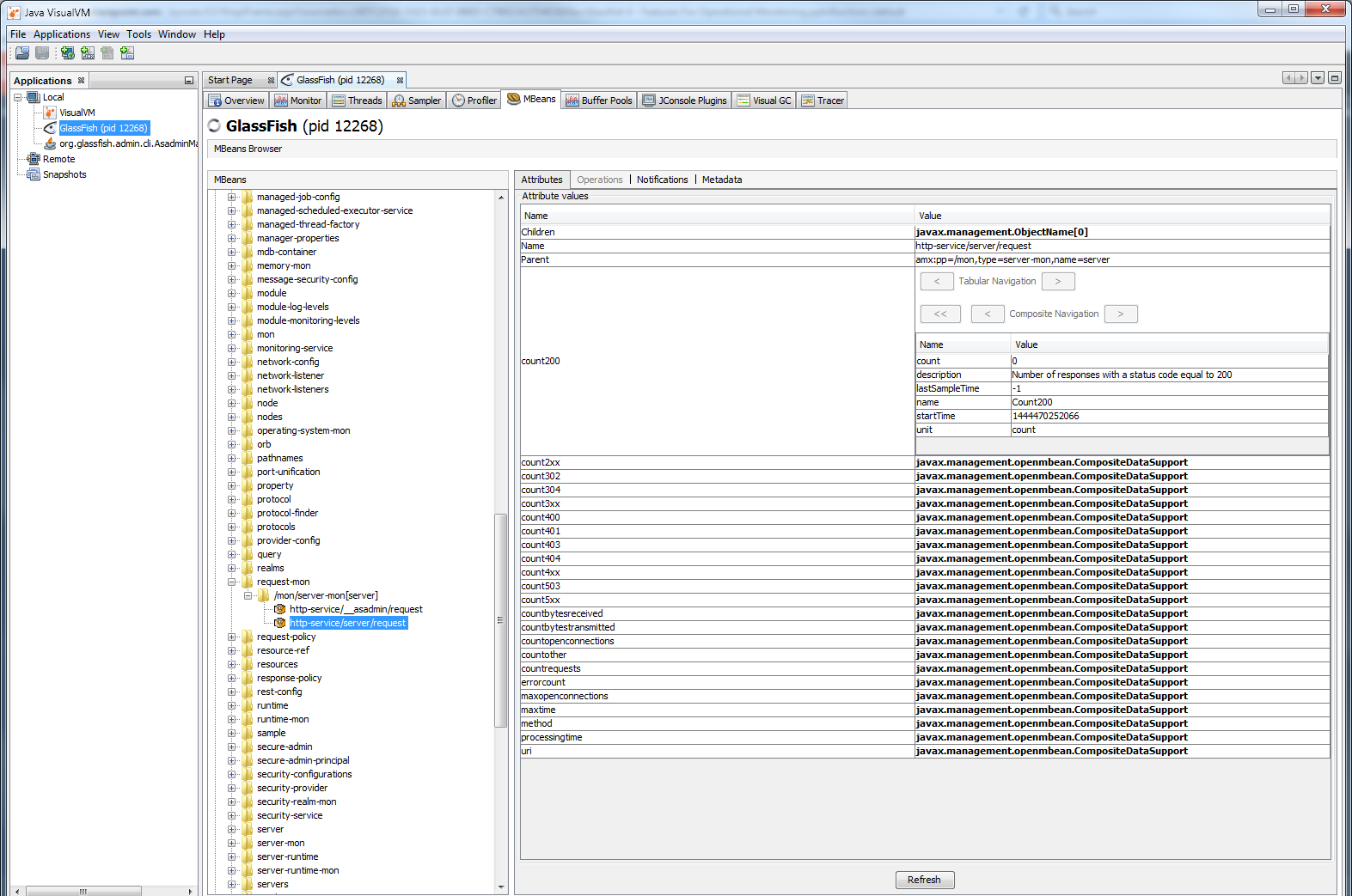 Monitoring
Check Monitoring
get server.monitoring-service.module-monitoring-levels.*
Switch Monitoring On
set server.monitoring-service.module-monitoring-levels.jvm=HIGH
Monitor
Monitor –type jvm
Enable Monitoring
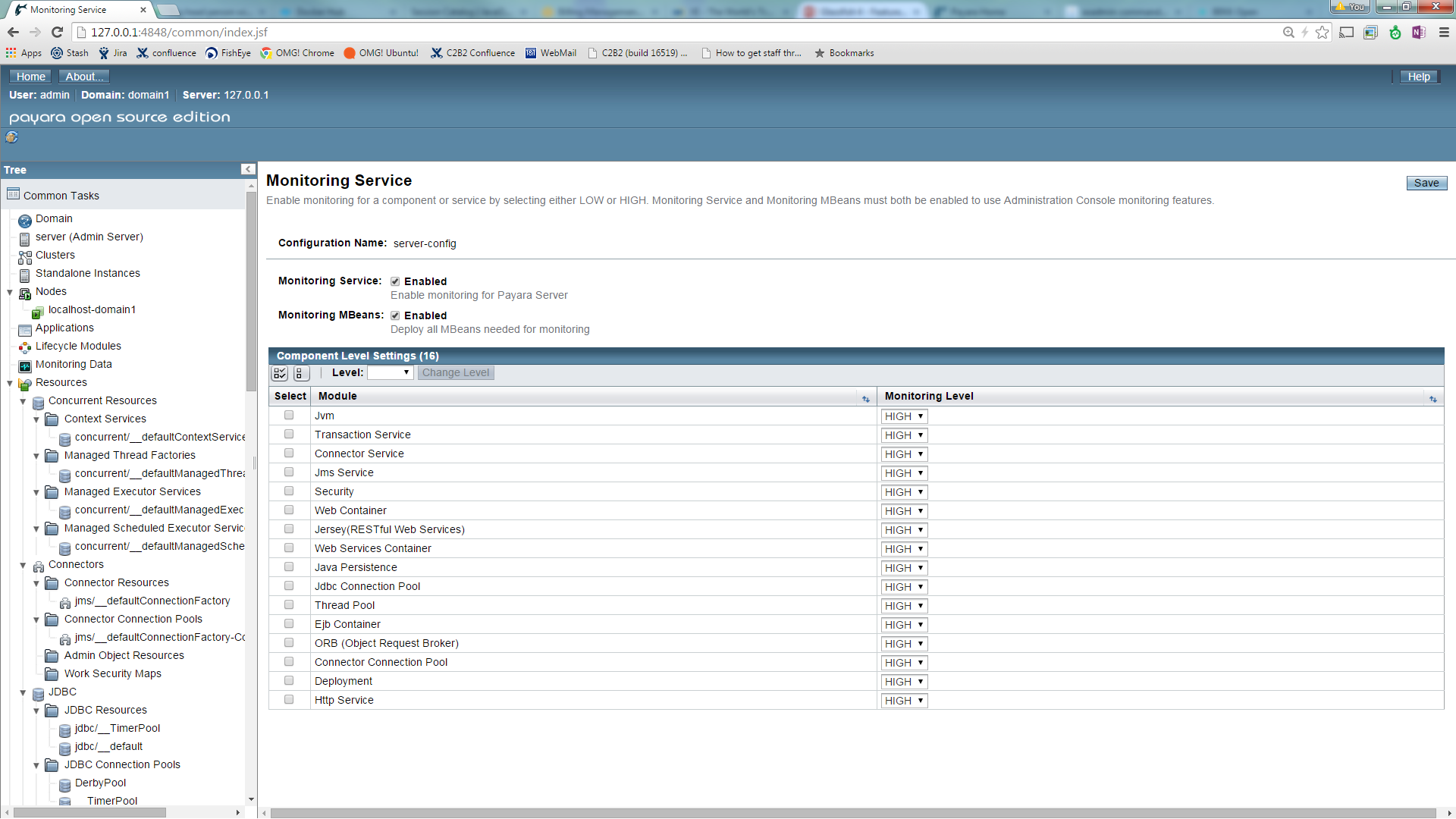 Monitoring Data
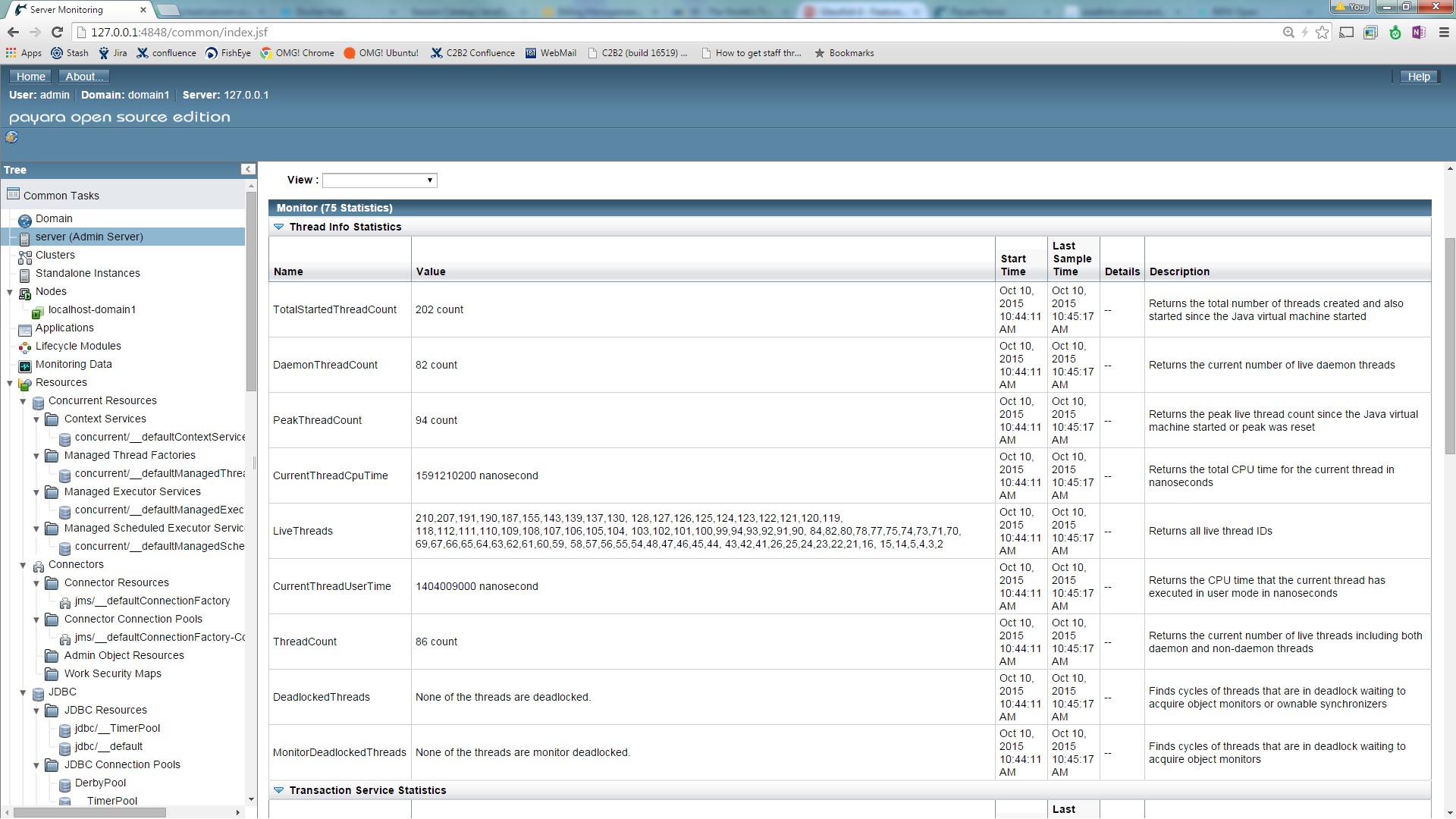 REST  Interface
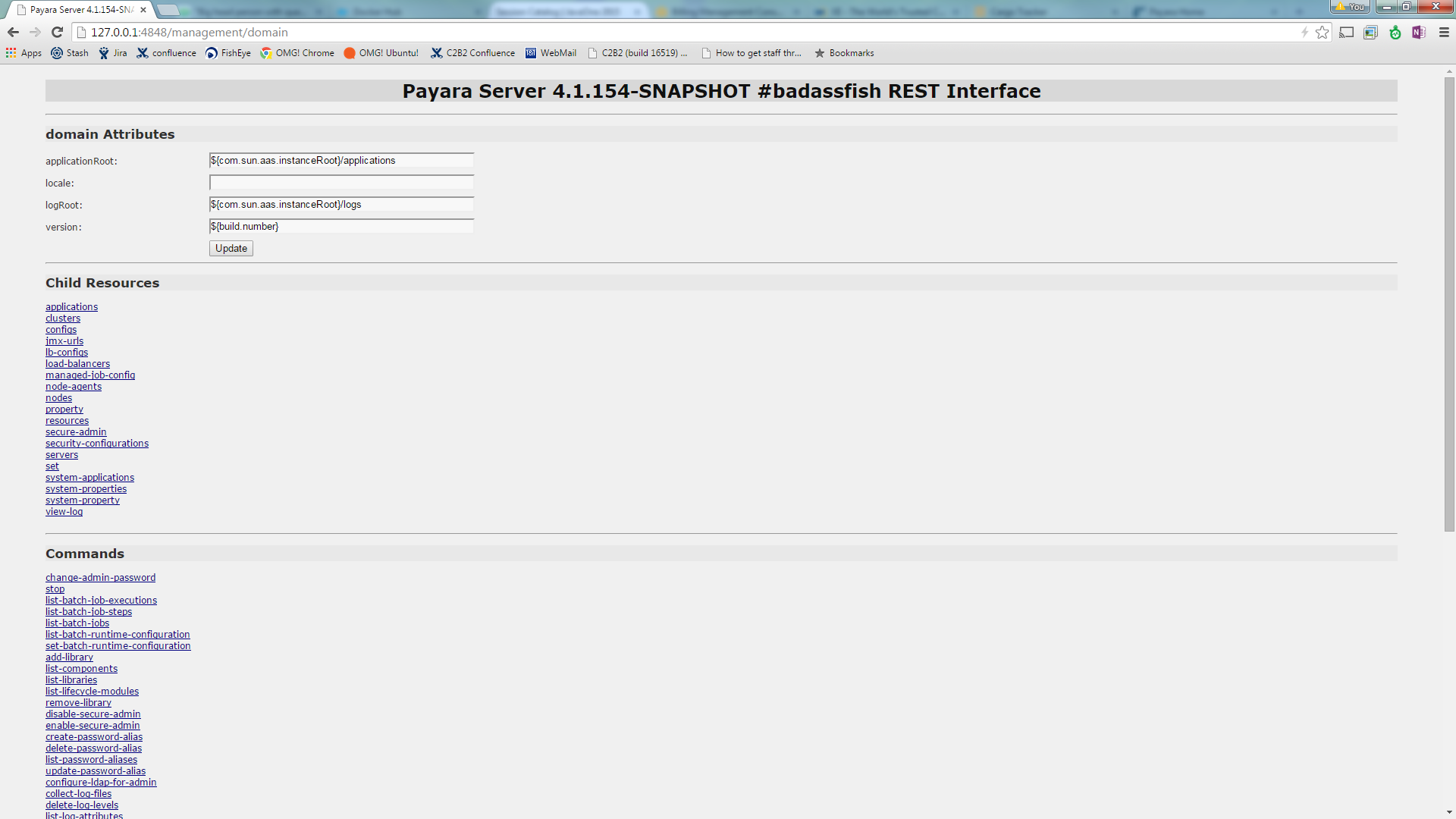 You can CURL commands if desperate!!!!!
What to Change
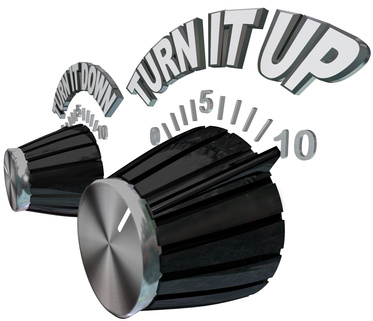 Setting JVM Parameters
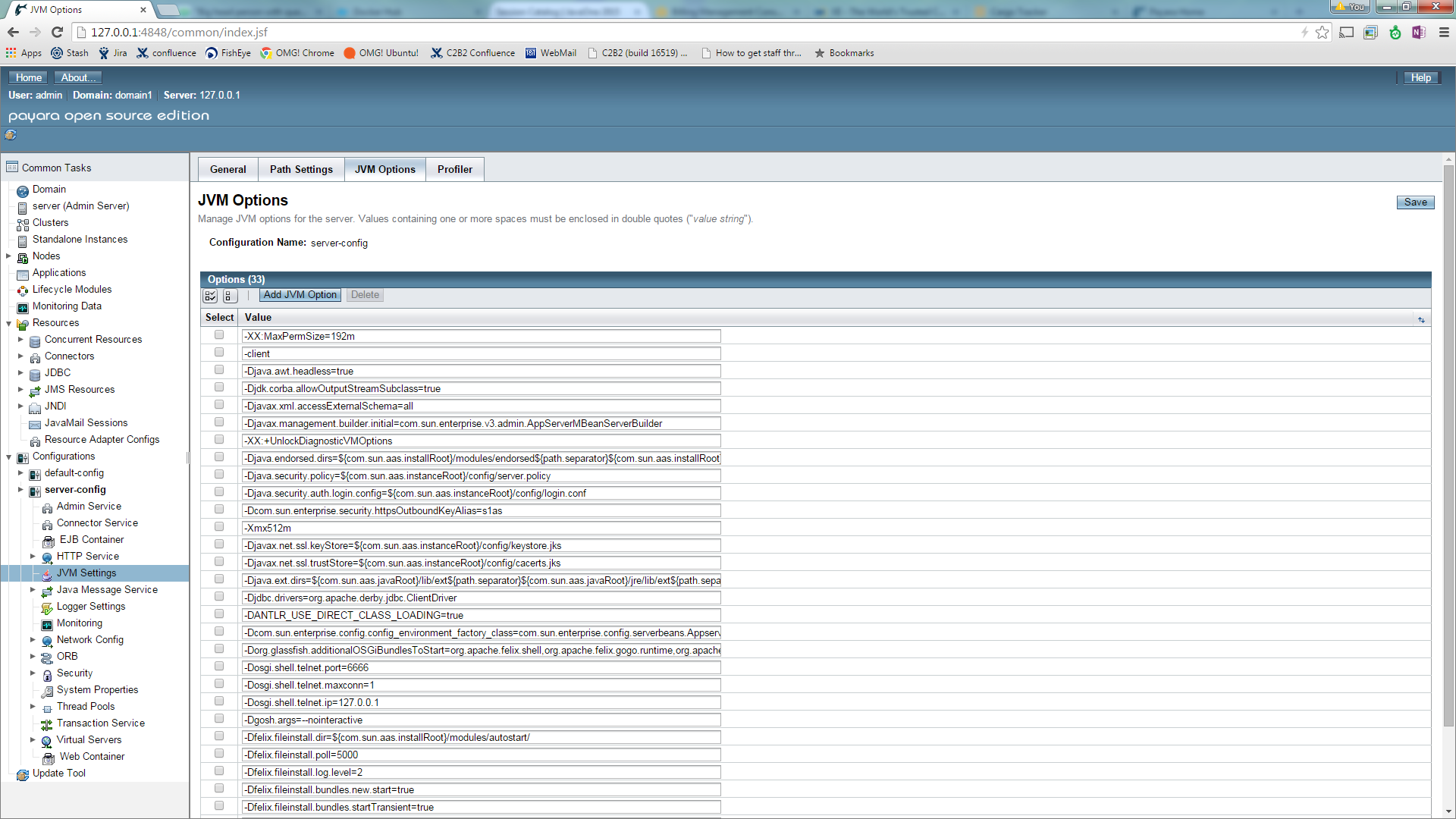 JVM Tuning options
-server : Out of the box GlassFish uses –client for the DAS
Set Max/Min Heap Sizes to be similar
-Xmx2048m –Xms2048m
On JDK 7?
Set Perm Gem Max and Min to be similar
-XX:PermSize=256m –XX:MaxPermSize=256m
On Large Heaps
Use G1GC
Log Garbage Collection
-verbose:gc
-Xloggc:/path_to_log/gc.log
-XX:+PrintGCDetails
-XX:+PrintGCDateStamps
Heap Dump on Error
-XX:+HeapDumpOnOutOfMemoryError
-XX:HeapDumpPath=/opt/dumps/gf.hprof
GlassFish Settings
Turn off Auto-deploy and dynamic application reloading in production
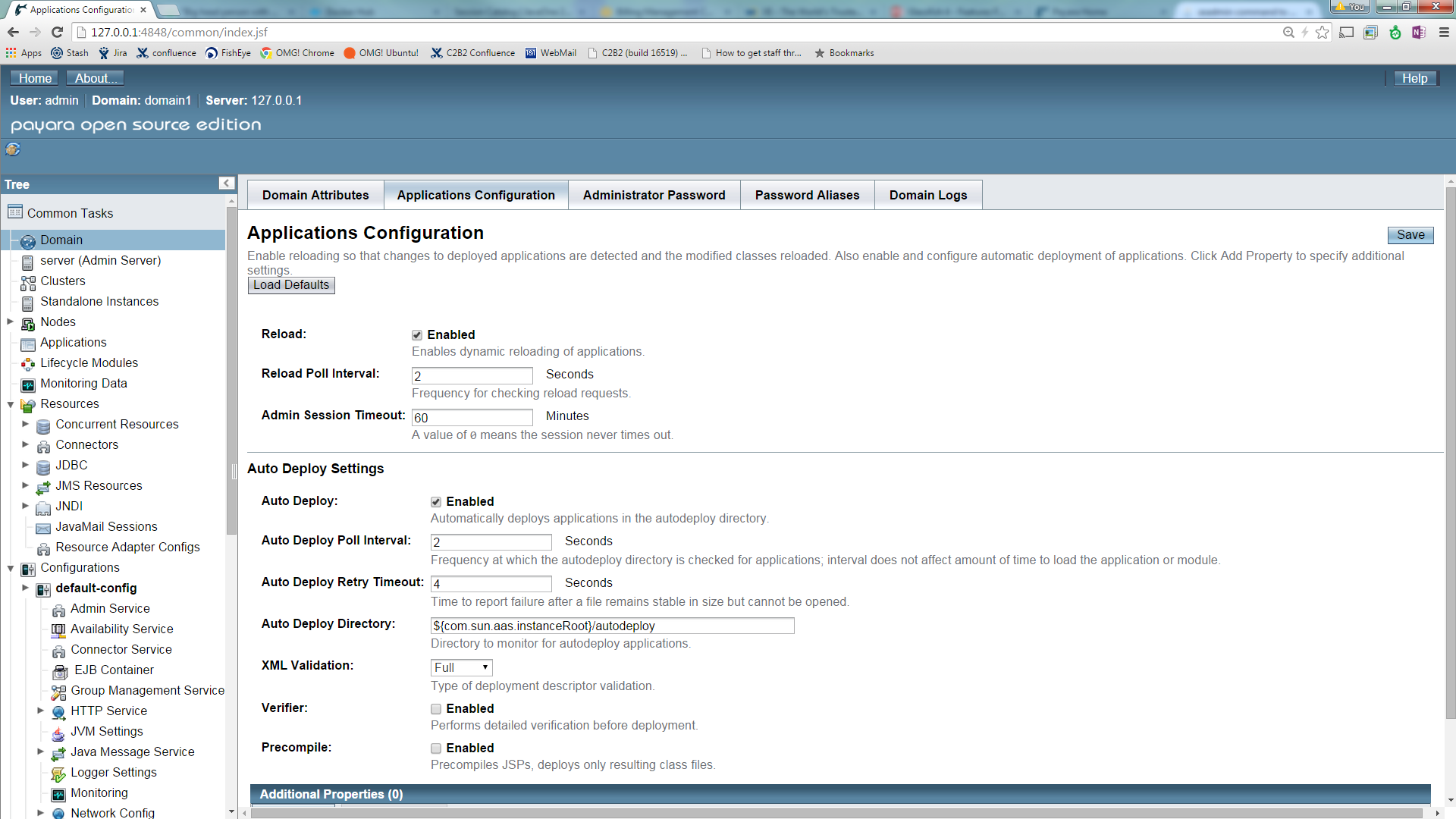 Modify default-web.xml
${domain-home}/config/default-web.xml
Turn off Development
Set genStrAsCharArray to true
Low Level Grizzly Tuning
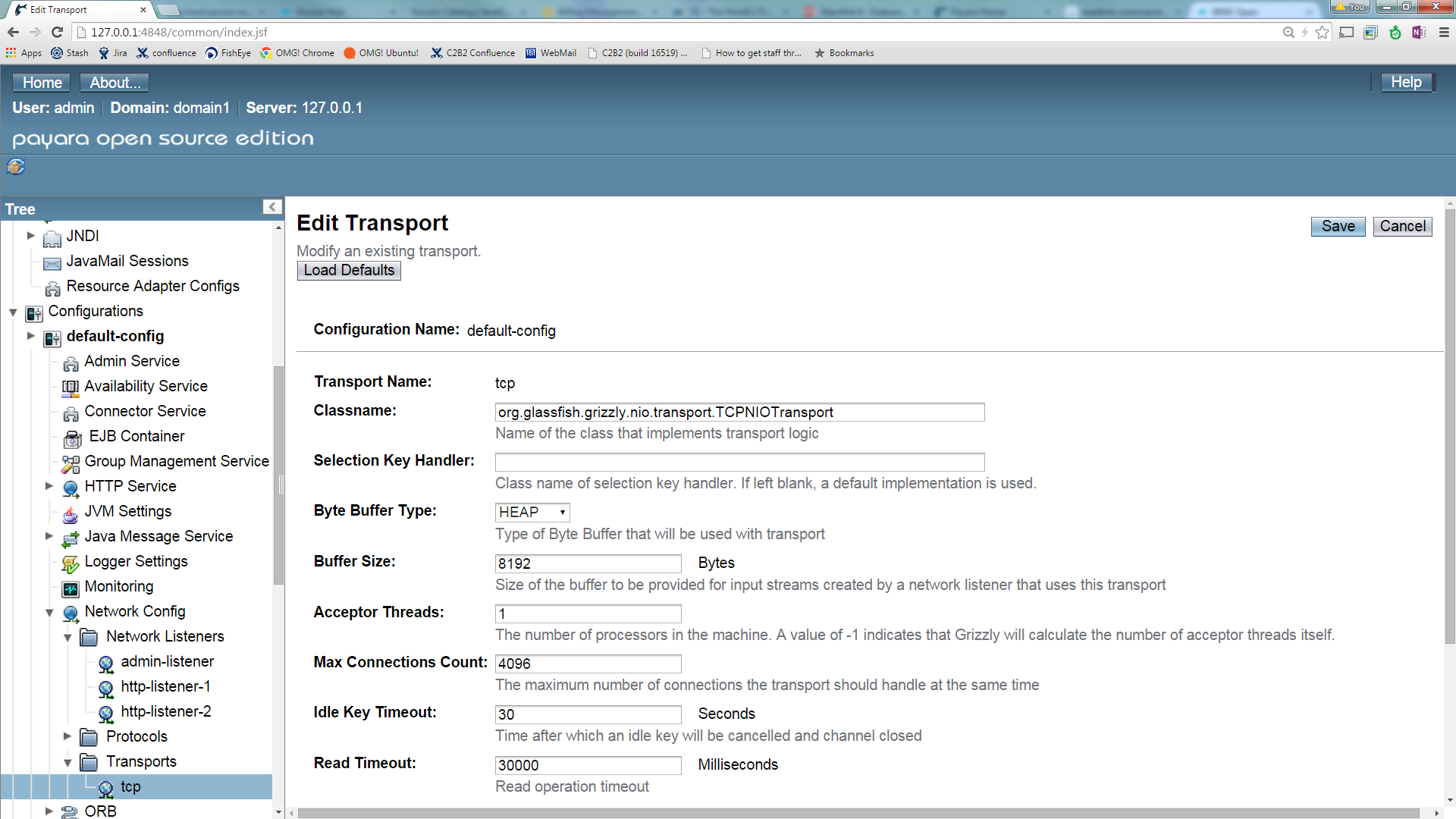 HTTP Tuning
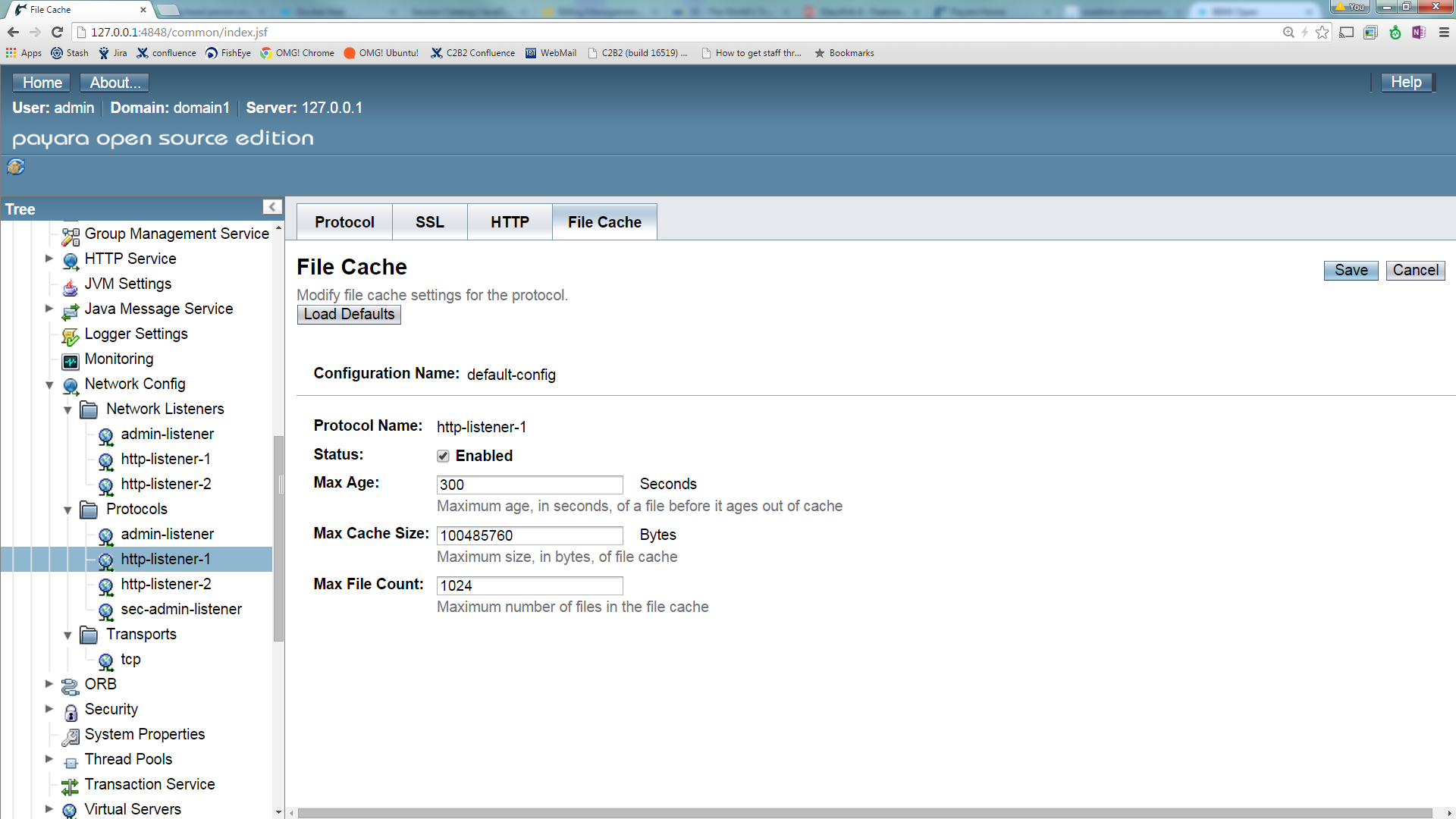 HTTP Thread Pool
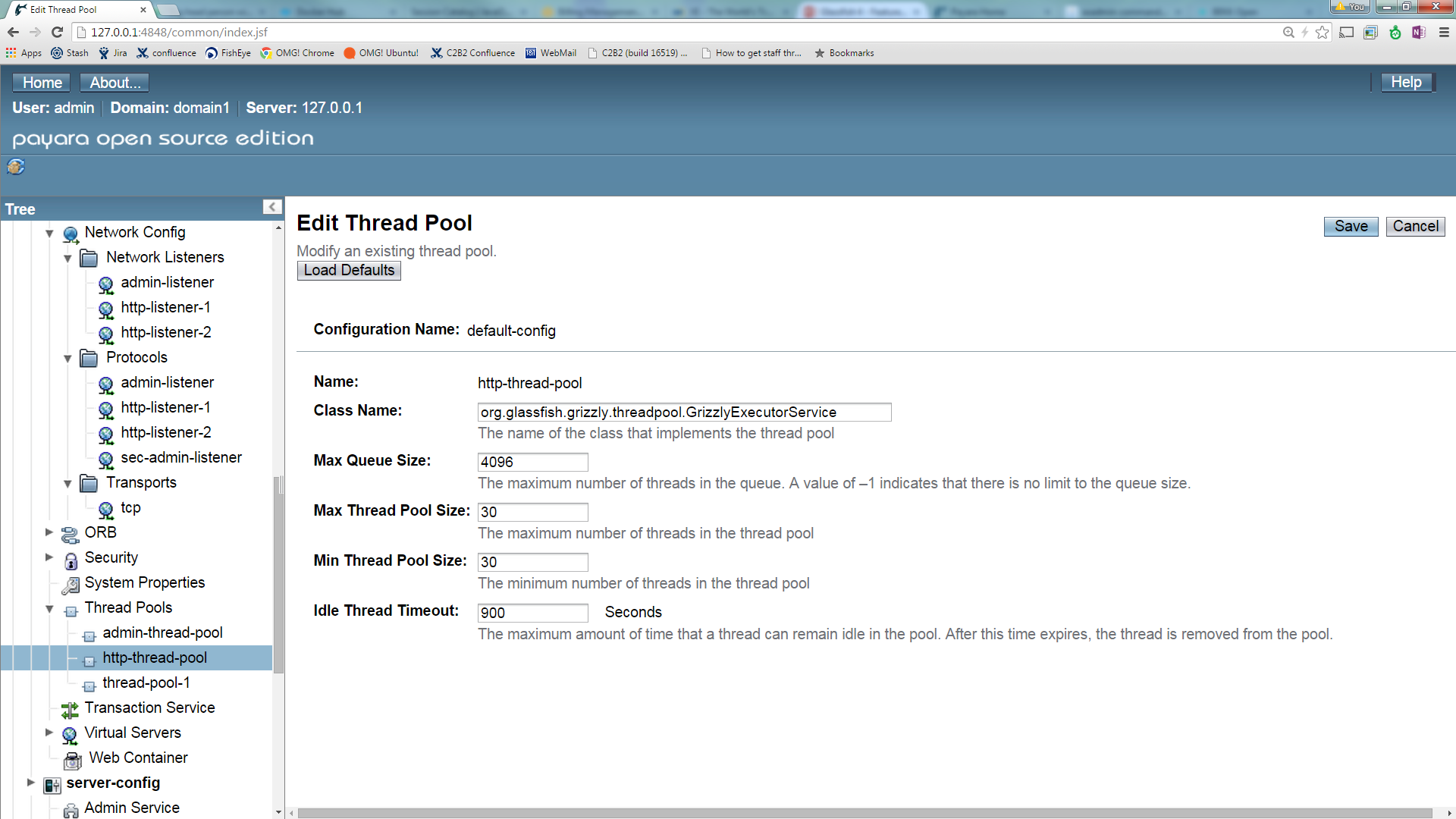 Can be set similar to HTTP workers
For example Apache Workers if proxied
Tune HTTP Keep Alive
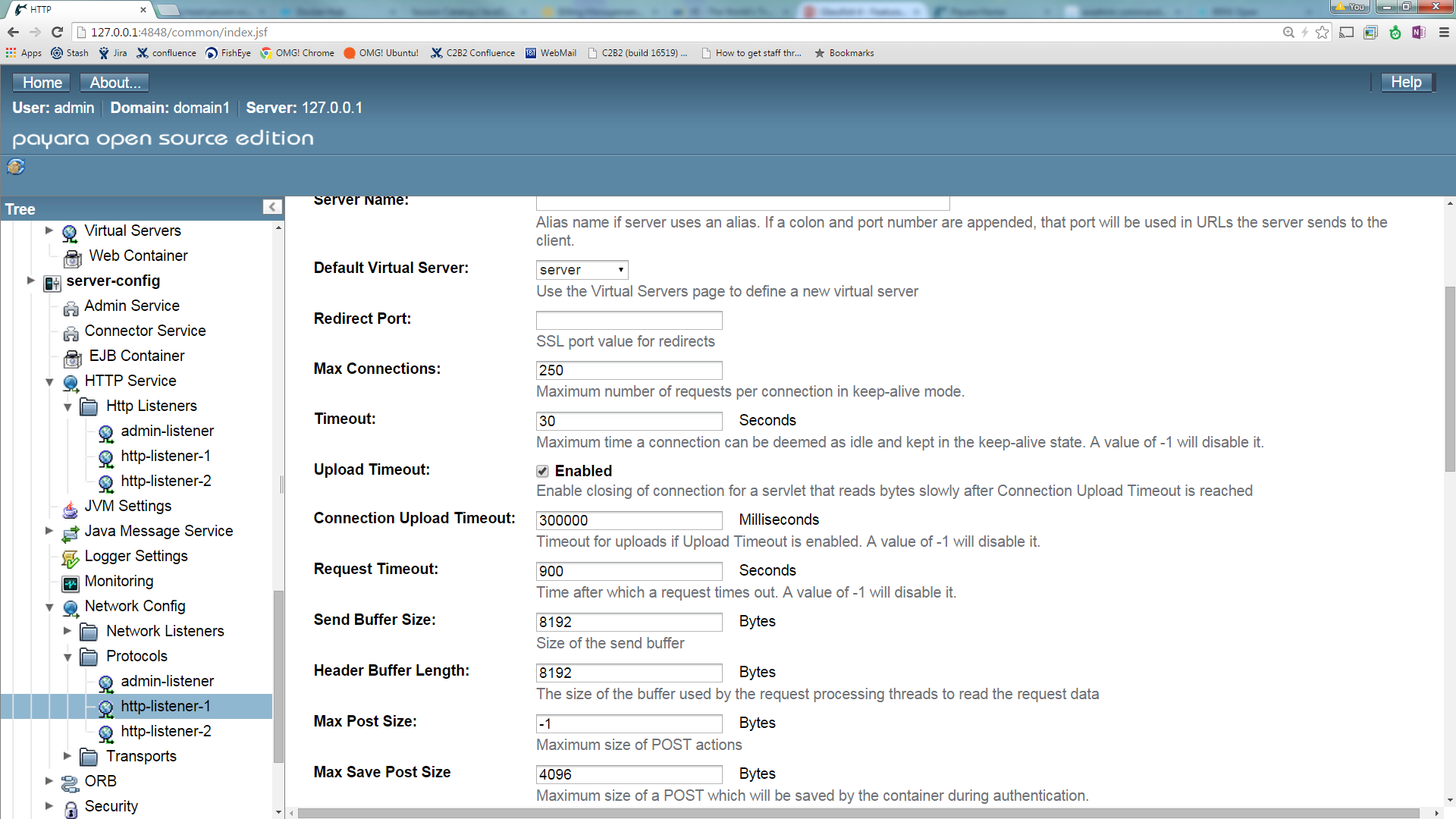 Tune Keep Alive
Protect from Malicious Attacks
Reduce Logging
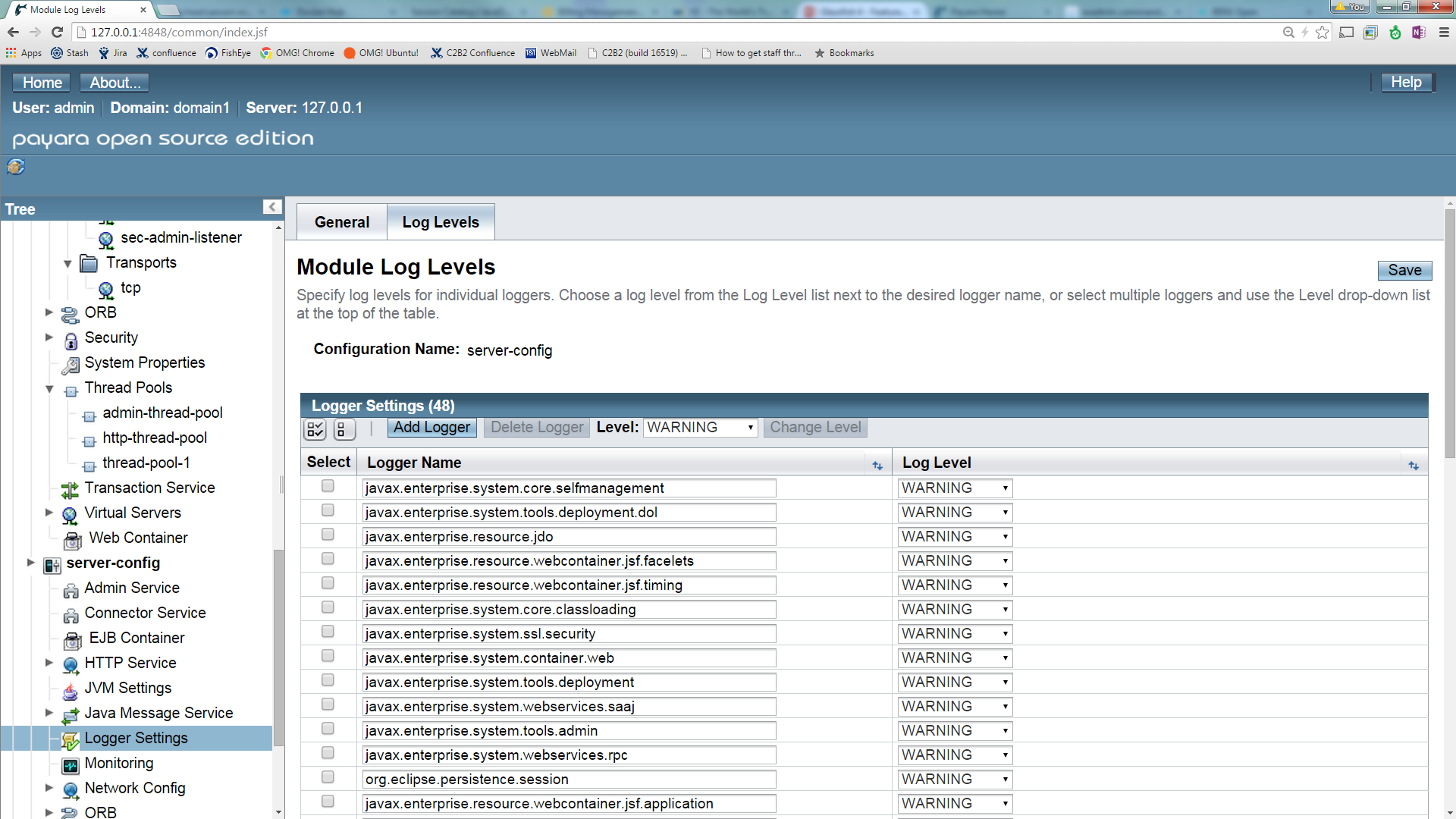 Change Log Flush Frequency
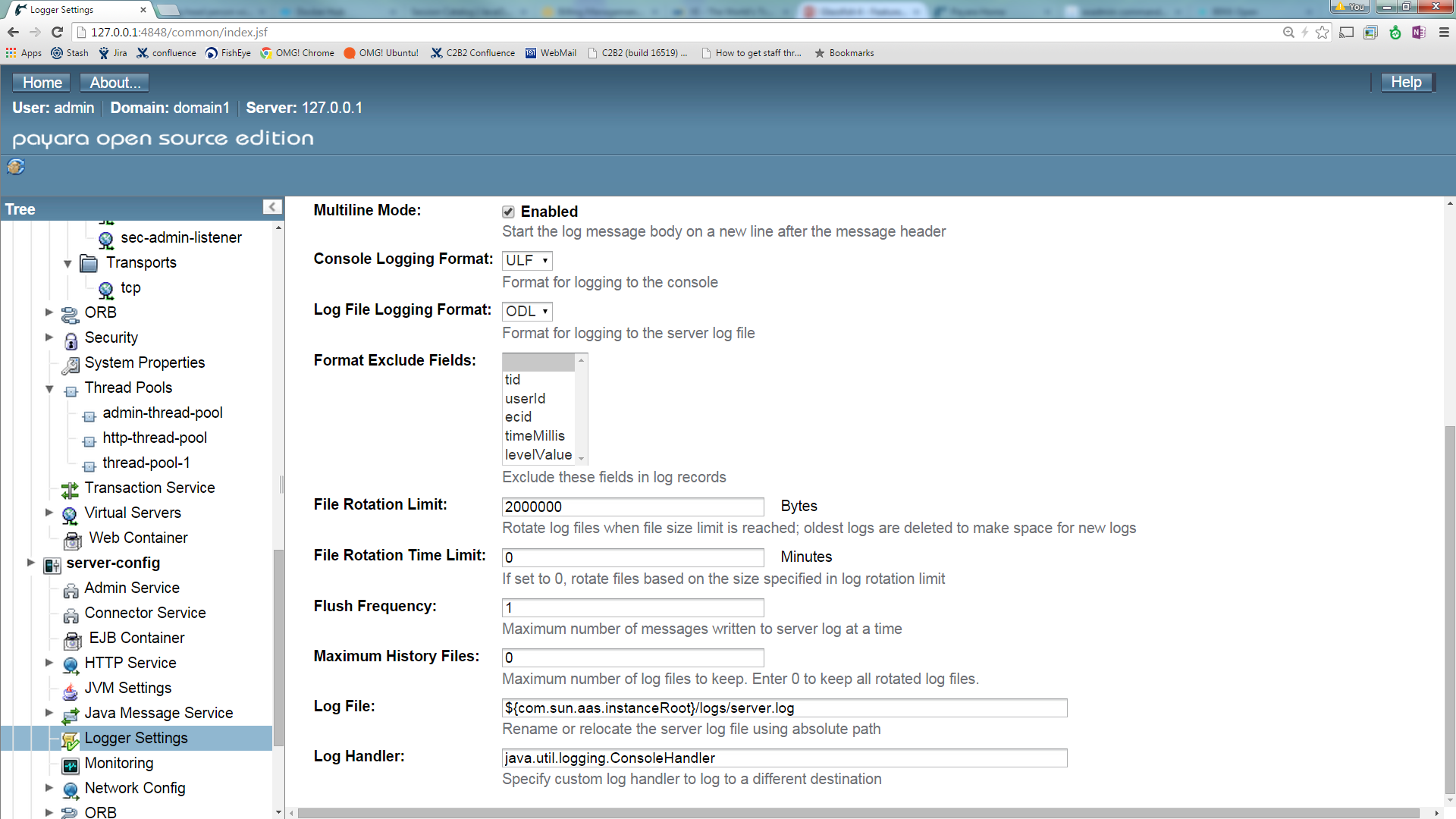 Ensure Security on JMX Connector
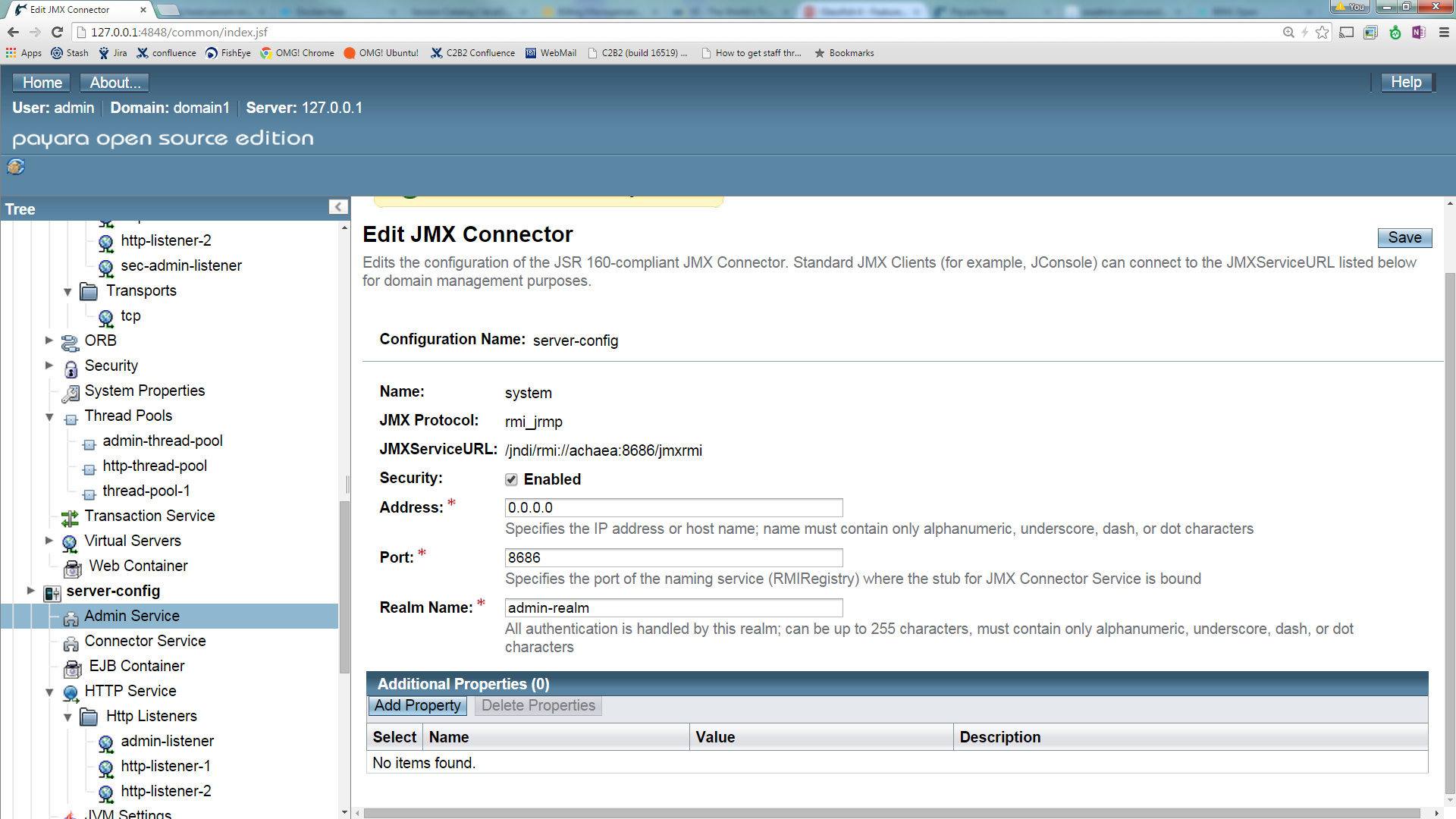 Consider Setting a Transaction Timeout
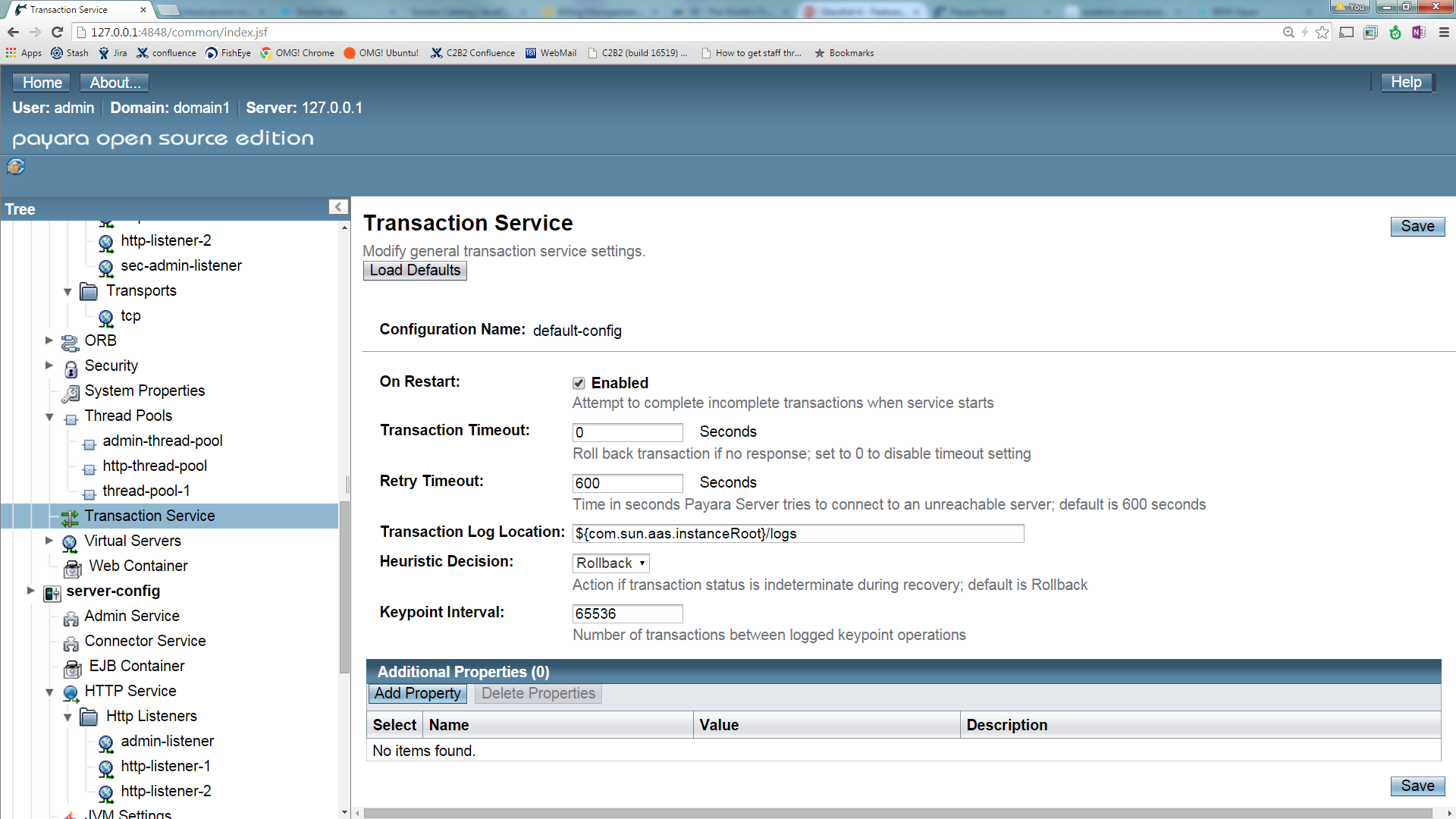 Datasource Connections
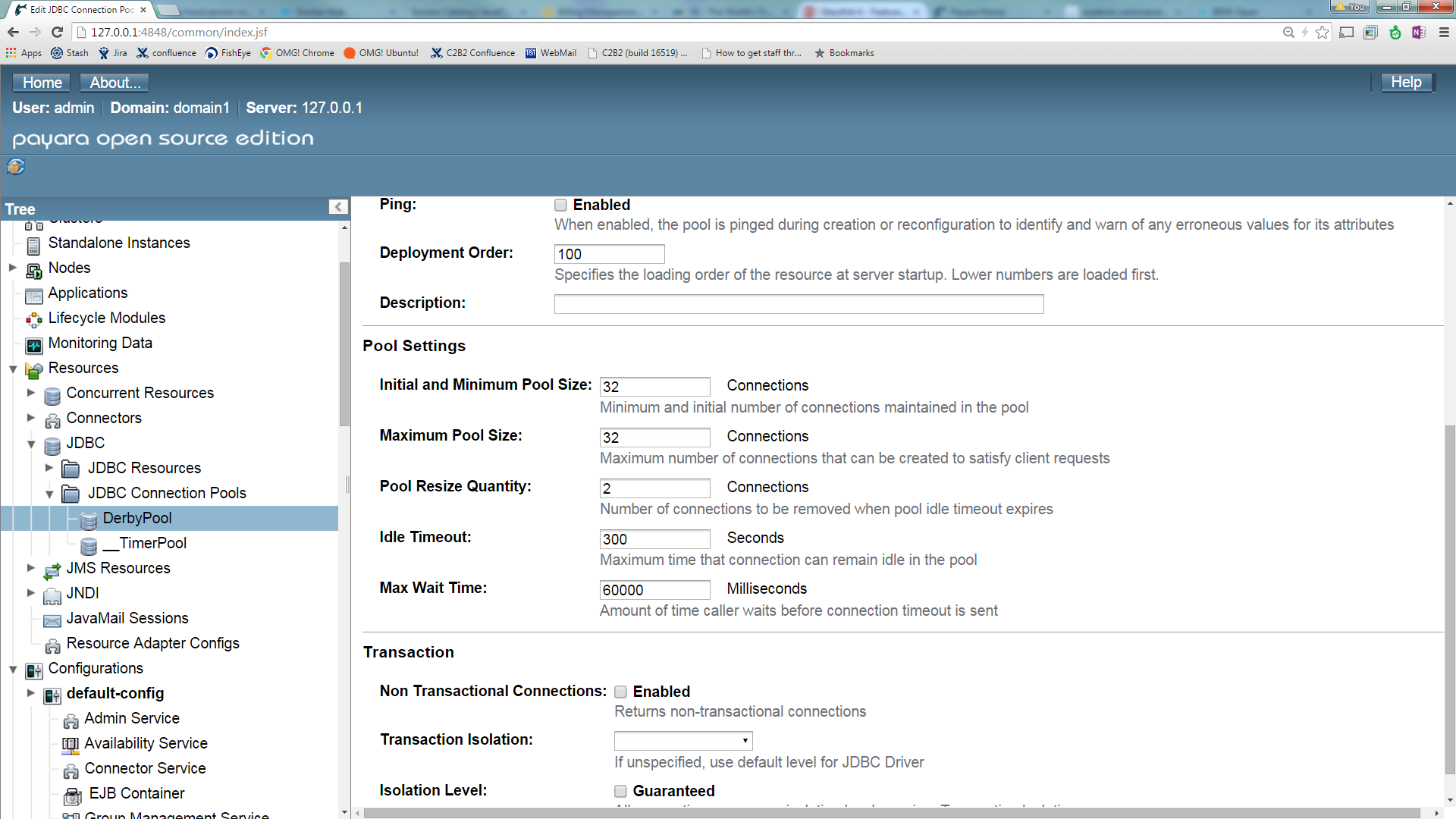 Max and Min the Same
Consider HTTP Thread pool setting
Datasources
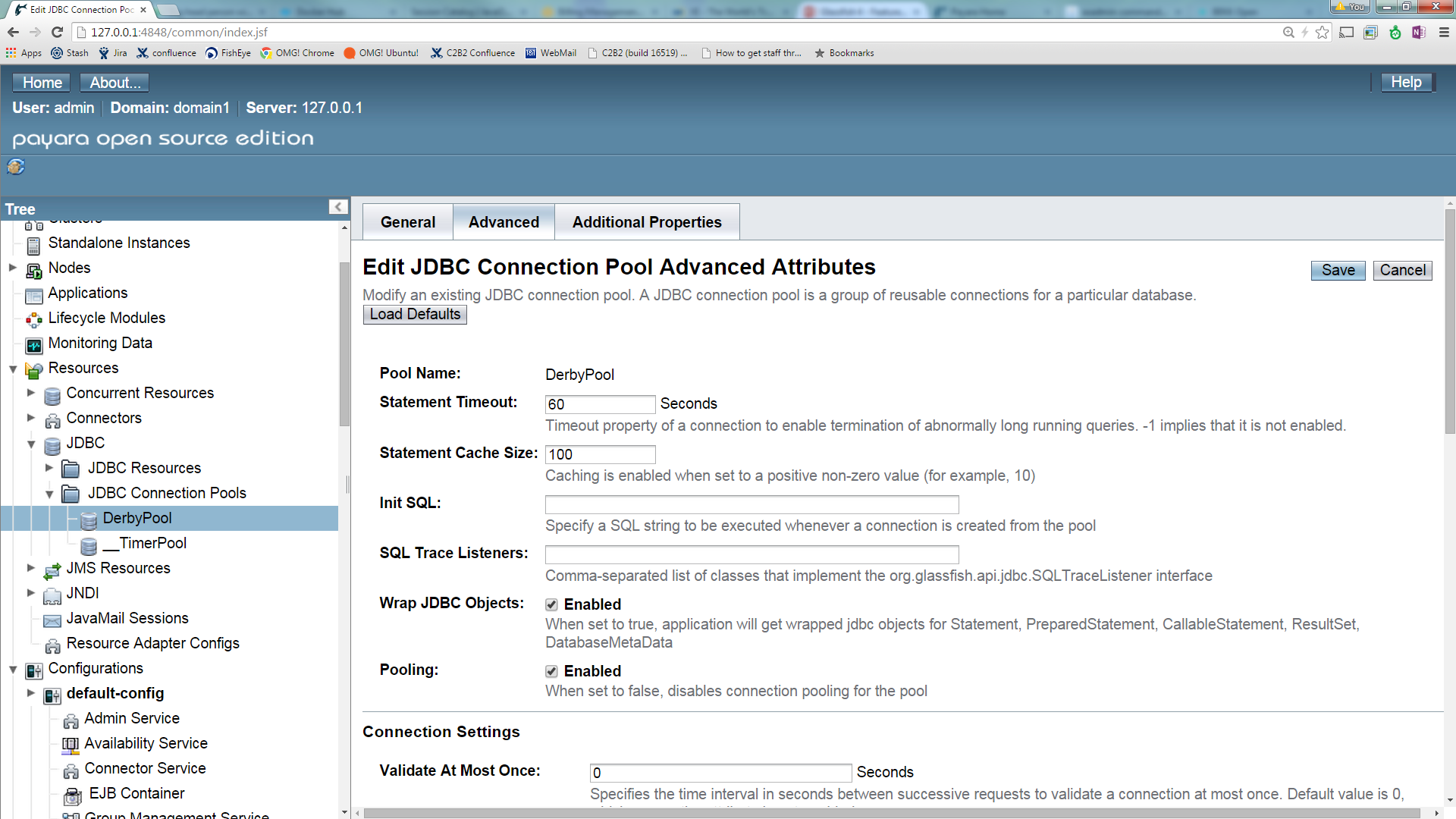 Consider Timeouts and Statement Caching
Datasources - Validation
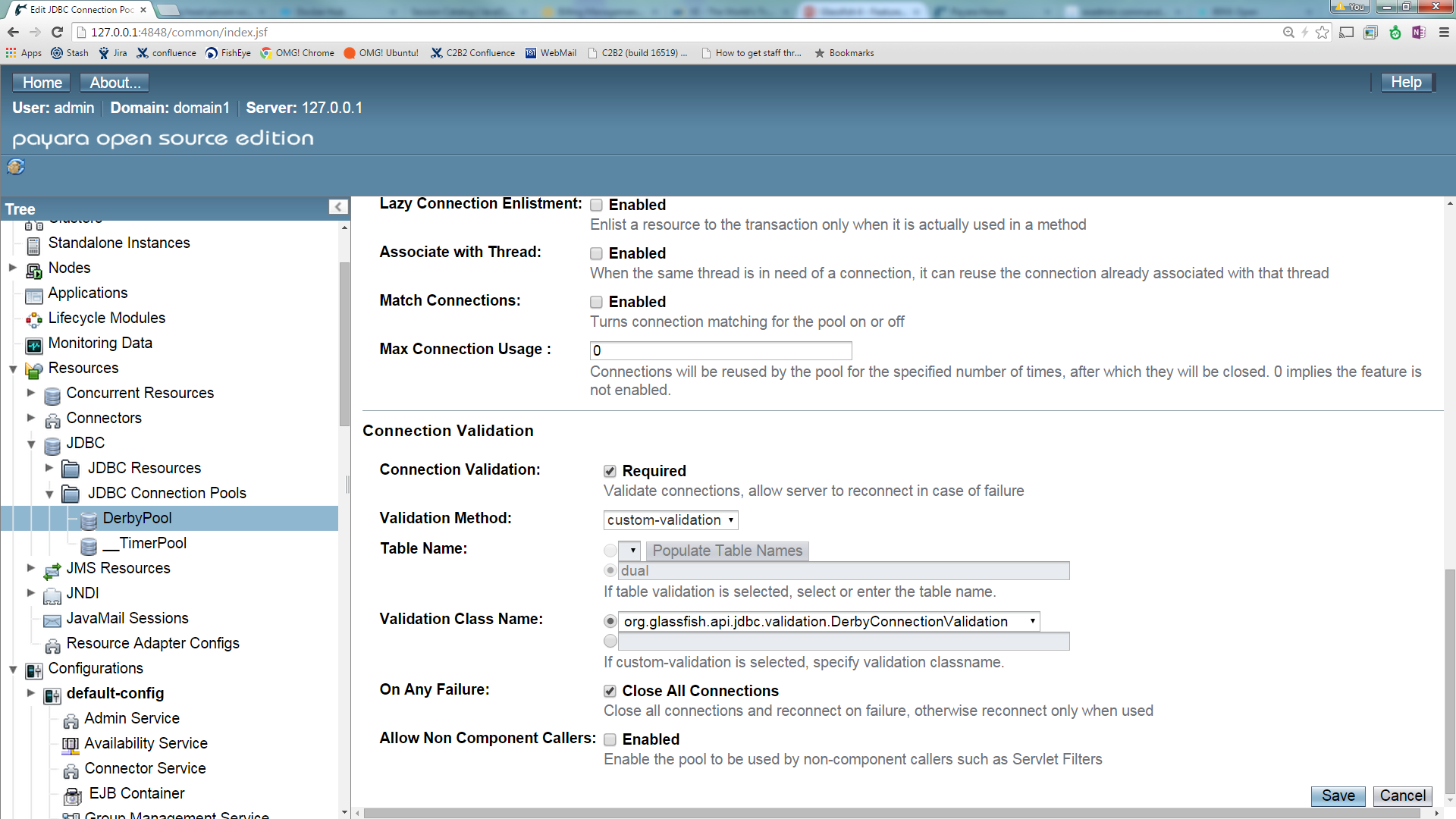 Tune Executor Service
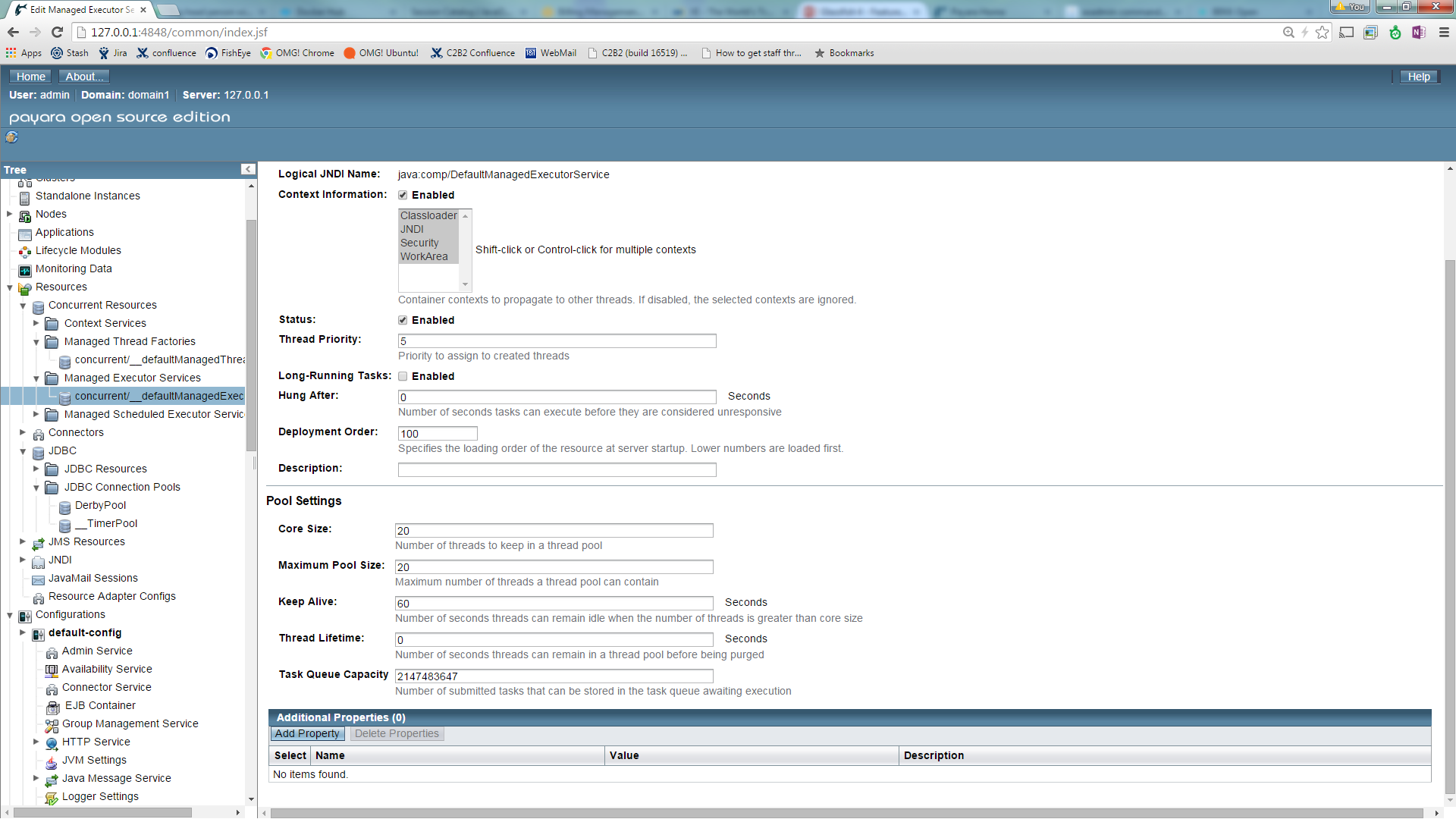 JCA Connector Settings (JMS)
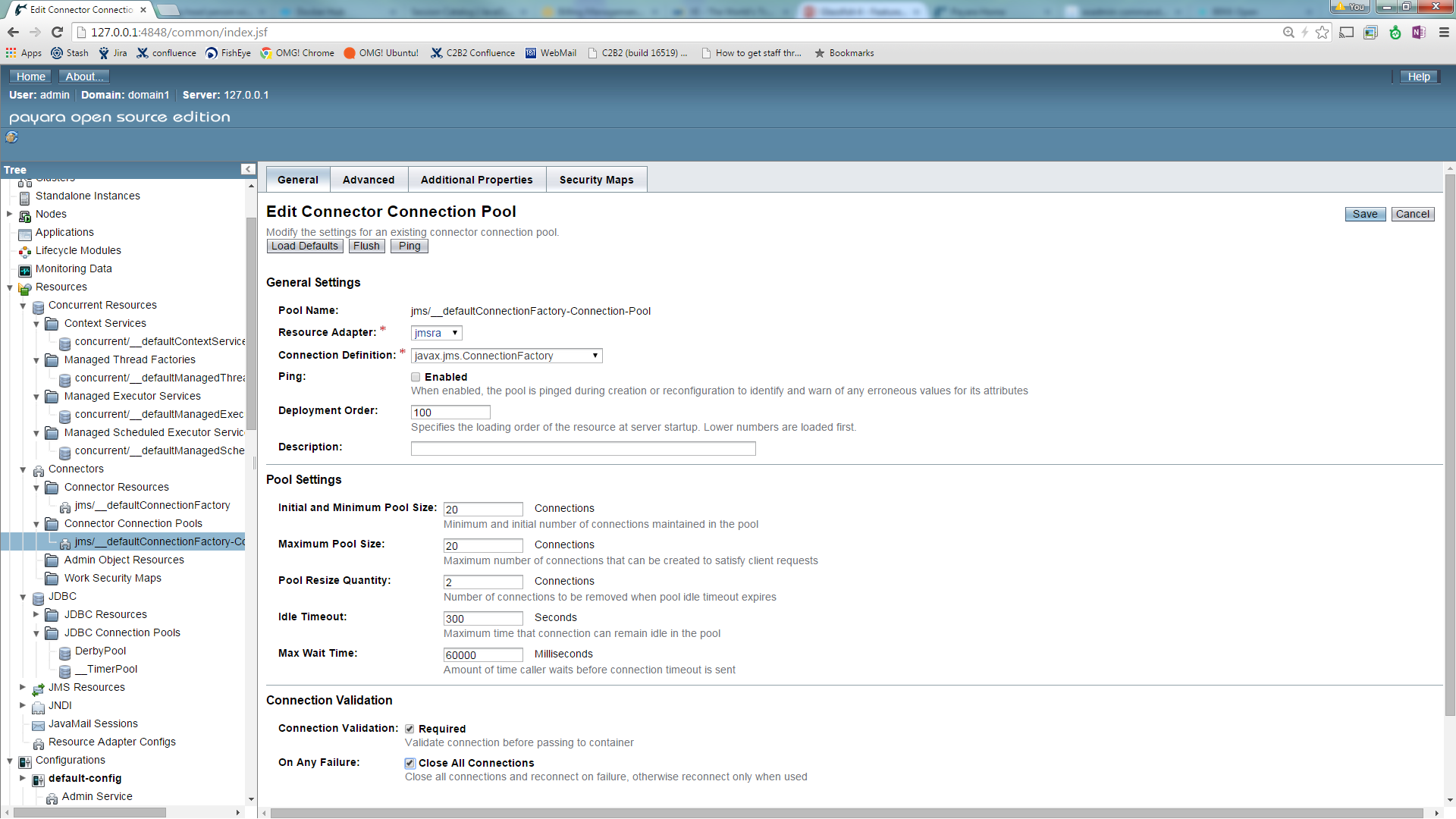 Questions
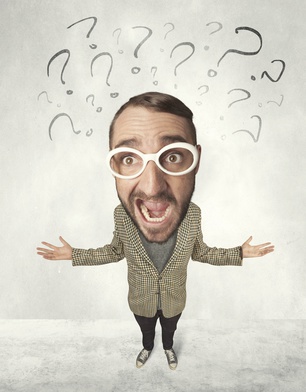